NMFS Climate Vulnerability Assessment Tool & NMFS Distribution Mapping & Analysis Portal (DisMAP)
Dr. Roldan C. Muñoz & Dr. J. Kevin Craig
NMFS Southeast Fisheries Science Center
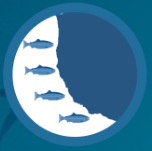 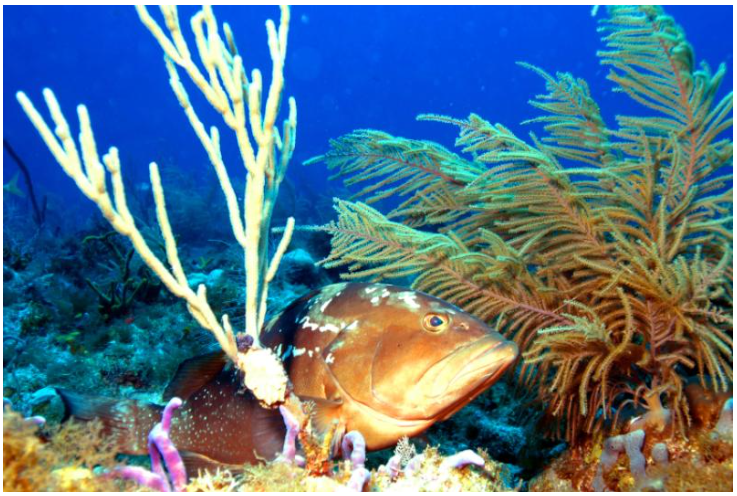 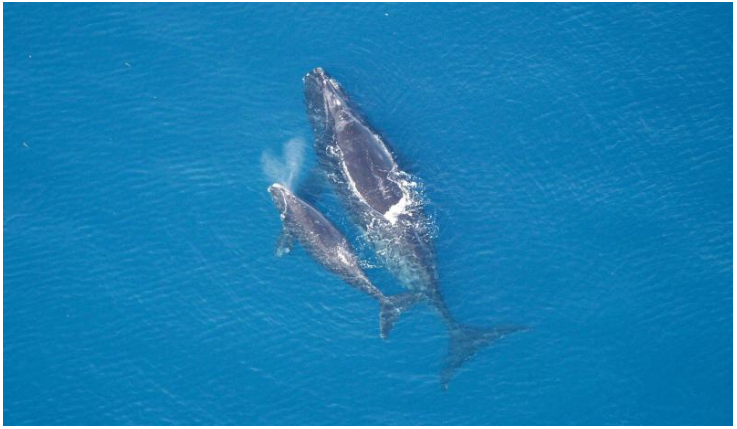 SAFMC Meeting
December 5, 2023
U.S. Department of Commerce | National Oceanic and Atmospheric Administration | NOAA Fisheries | Page 1
New Climate Vulnerability Assessment (CVA) Tool
Intended as a quick and user-friendly approach to better understand climate impacts
Identify species, habitats, and ecosystems most vulnerable to climate change
NMFS CVAs: Biological-based Sensitivity + physical/environmental-based Exposure = Overall Vulnerability
Will be updated with new assessments as available (sea turtles, Atlantic HMS, Pacific Islands)
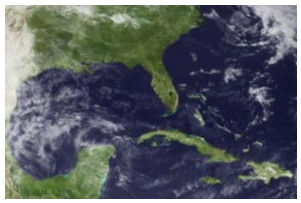 https://www.fisheries.noaa.gov/data-tools/climate-vulnerability-assessment-tool
U.S. Department of Commerce | National Oceanic and Atmospheric Administration | NOAA Fisheries | Page 2
New CVA Tool Highlights
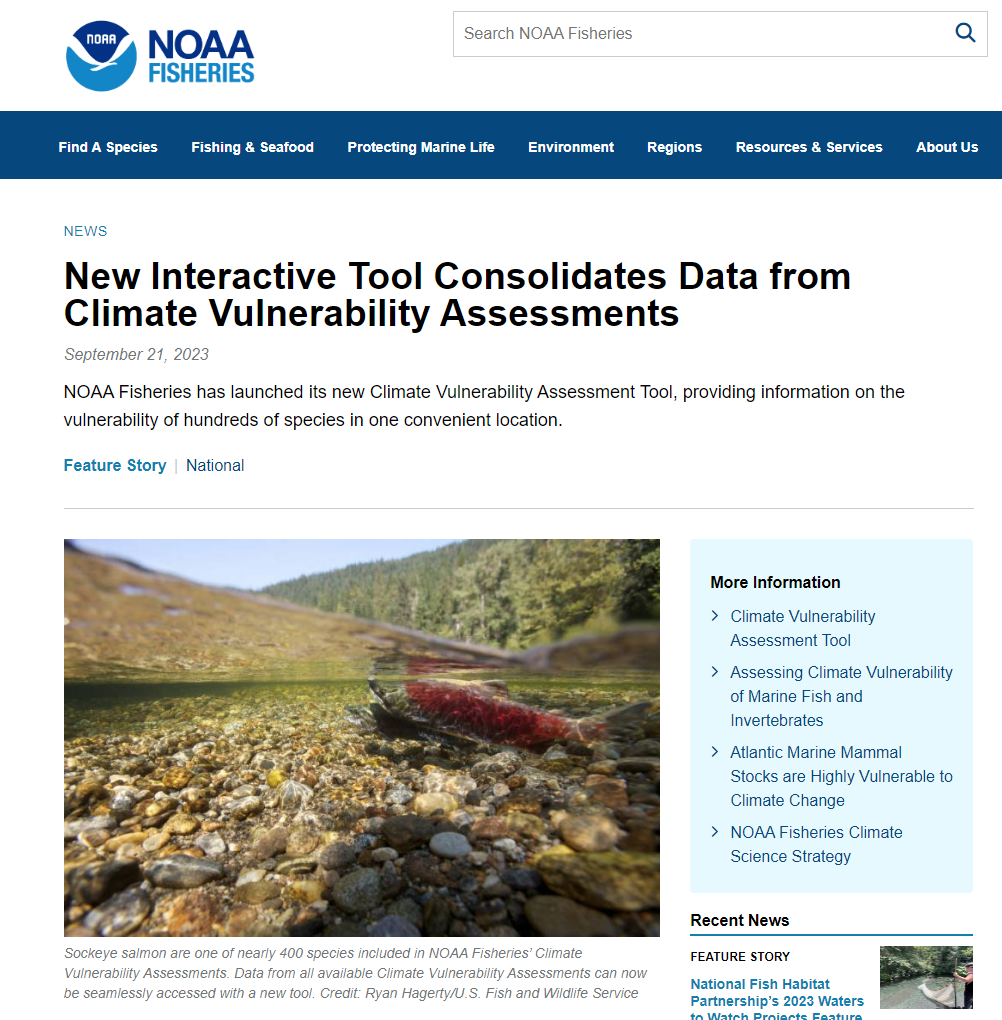 Consolidates data from climate vulnerability assessments (CVAs)
Vulnerability information on nearly 400 species & habitats in one location
Marine-related fish stocks, protected species, habitats
Eight different regional data sets 
NE habitat
NE fish & shellfish
Marine mammals
Bering Sea
West Coast salmon
West coast
US South Atlantic
Gulf of Mexico
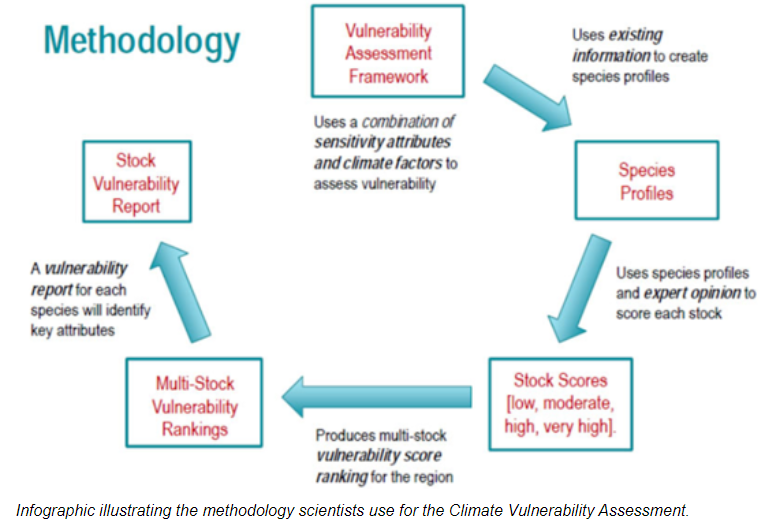 https://www.fisheries.noaa.gov/resource/document/climate-vulnerability-assessment-fish-and-invertebrates-united-states-south
U.S. Department of Commerce | National Oceanic and Atmospheric Administration | NOAA Fisheries | Page 3
CVA Tool Example
Choose a dataset
Choose a functional group (9)
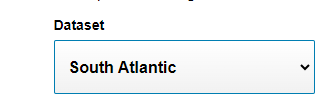 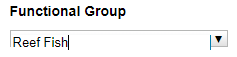 2
1
SA Functional Group: Coastal pelagic, diadromous, forage, coastal, elasmobranchs, reef fish, invertebrate, deep water reef, pelagics
U.S. Department of Commerce | National Oceanic and Atmospheric Administration | NOAA Fisheries | Page 4
CVA Tool example
Choose a dataset
Choose a functional group (9)
Choose species of interest (23 reef fish)
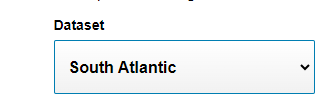 1
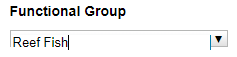 2
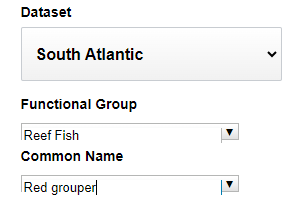 3
U.S. Department of Commerce | National Oceanic and Atmospheric Administration | NOAA Fisheries | Page 5
CVA Tool example
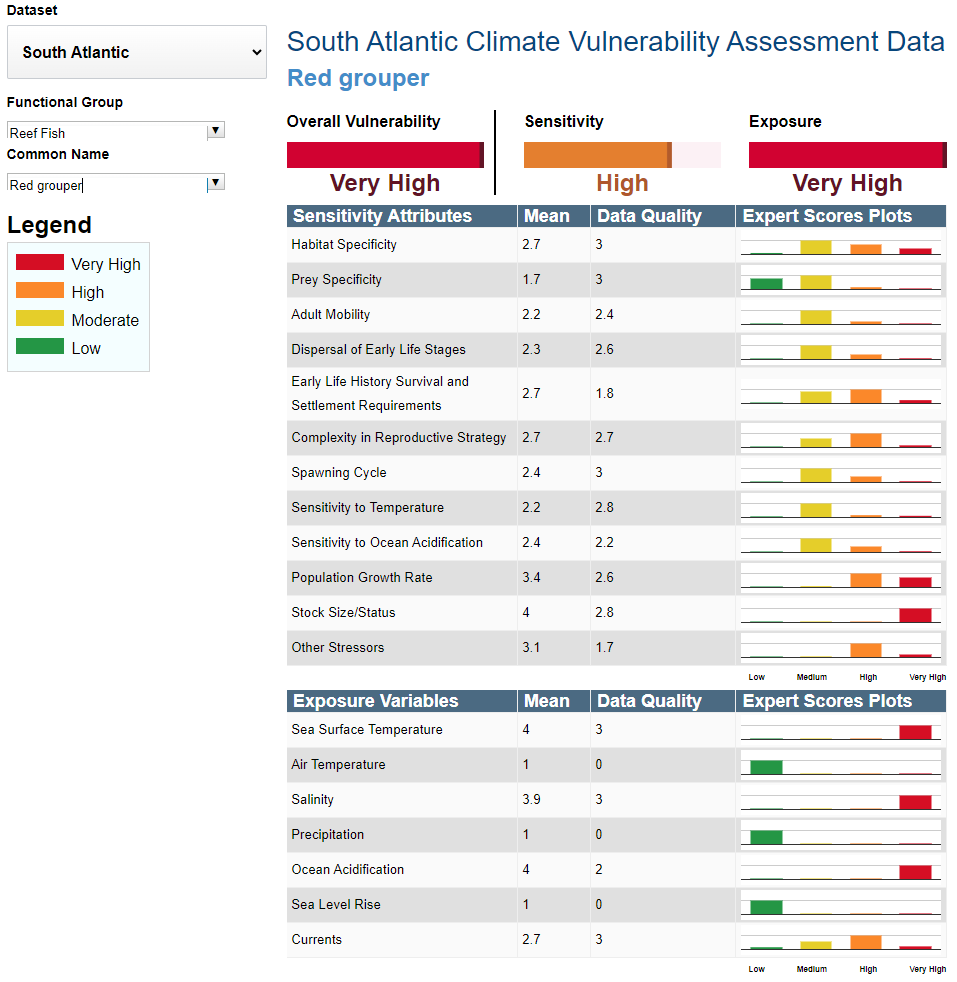 U.S. Department of Commerce | National Oceanic and Atmospheric Administration | NOAA Fisheries | Page 6
Distribution Mapping & Analysis Portal (DisMAP)
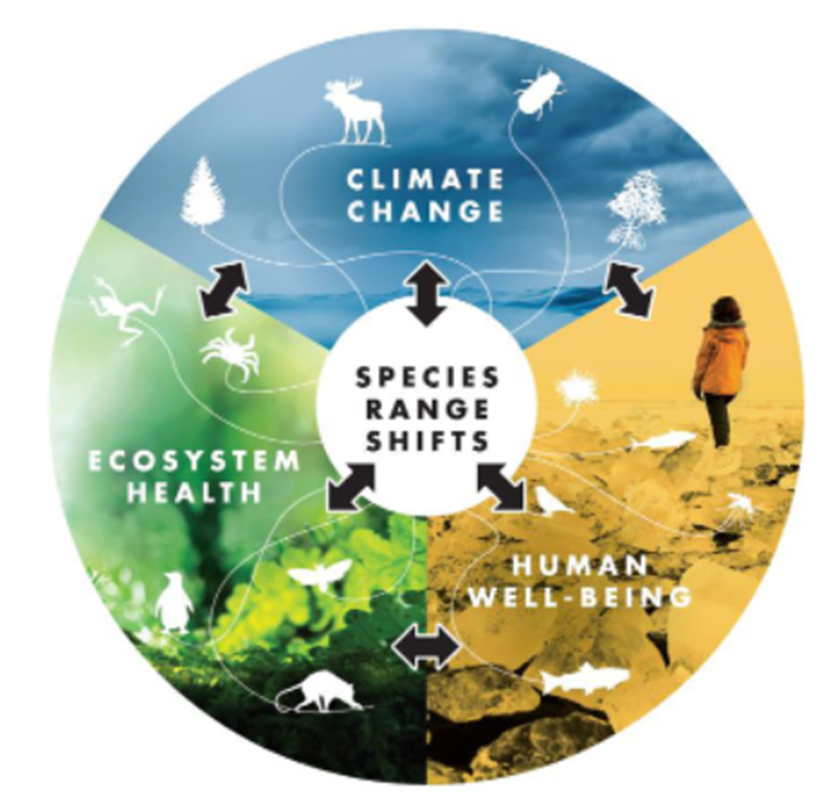 A user friendly and interactive tool to track, understand, and respond to shifting distributions of marine species

Easy access and exploration of species distribution data from different regions

Support managers by informing decisions related to stock boundaries, catch allocations, and marine protected areas

Including more data from the South Atlantic 
(e.g, SERFS trap-video) is a 2024 priority
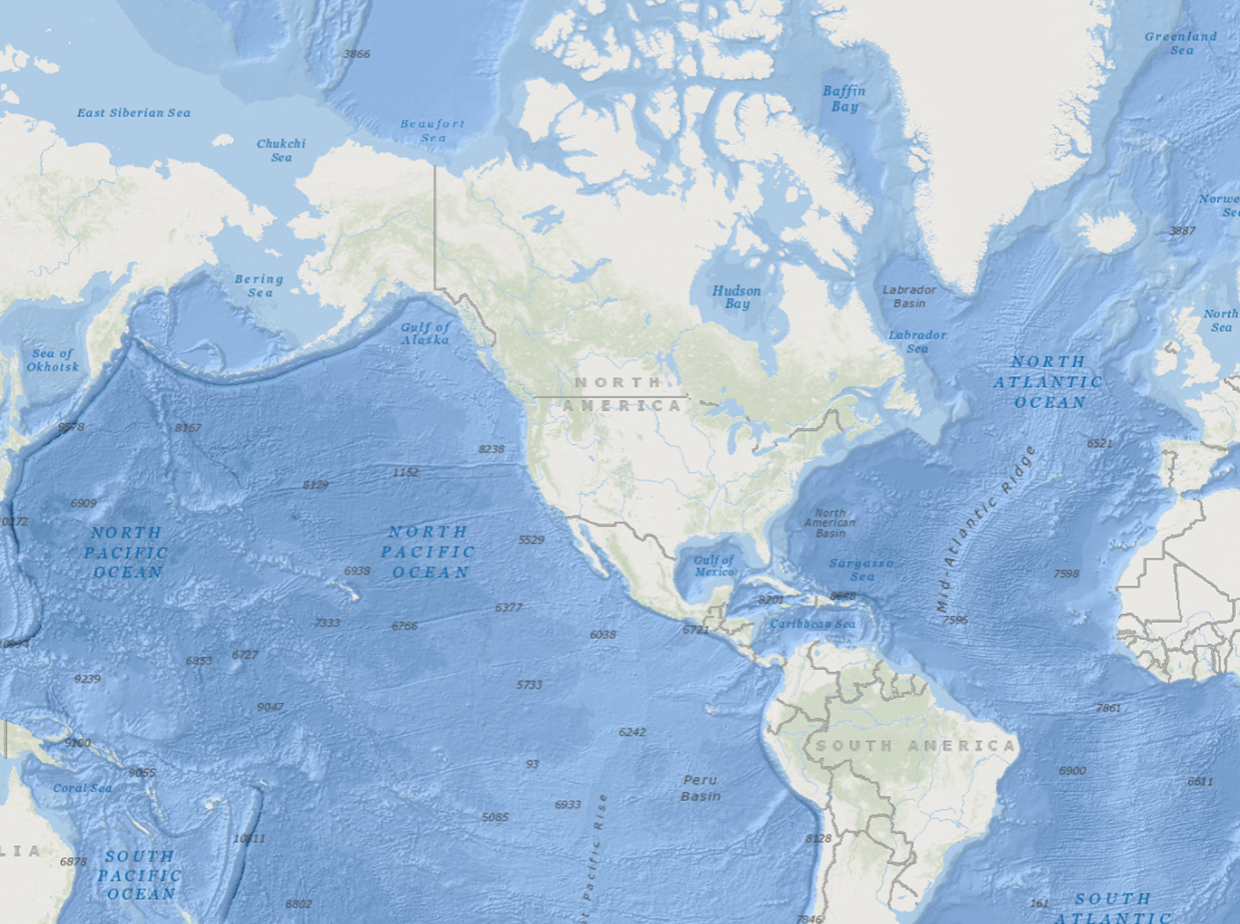 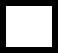 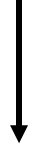 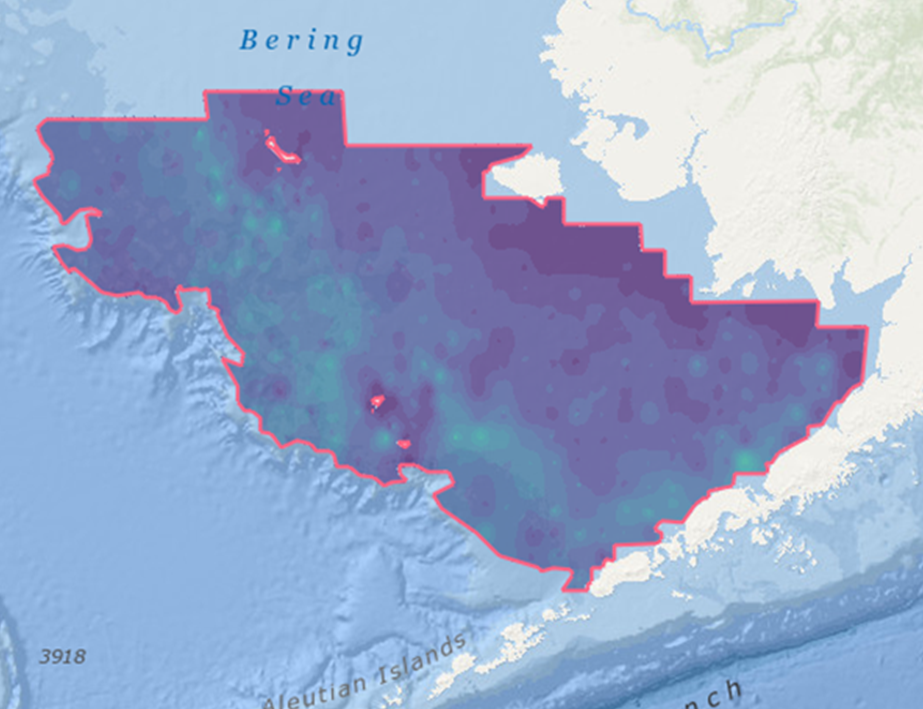 https://apps-st.fisheries.noaa.gov/dismap/index.html
U.S. Department of Commerce | National Oceanic and Atmospheric Administration | NOAA Fisheries | Page 7
[Speaker Notes: -The Distribution Mapping and Analysis Portal (or DisMAP) is another web-based tool intended to facilitate the understanding of shifts in species distributions in relation to climate and other factors.]
DisMAP Online Tool
Select species and region (e.g, black sea bass in Mid-Atlantic)
View distribution map, animation over time, and metrics
Forthcoming in 2024 for South Atlantic region
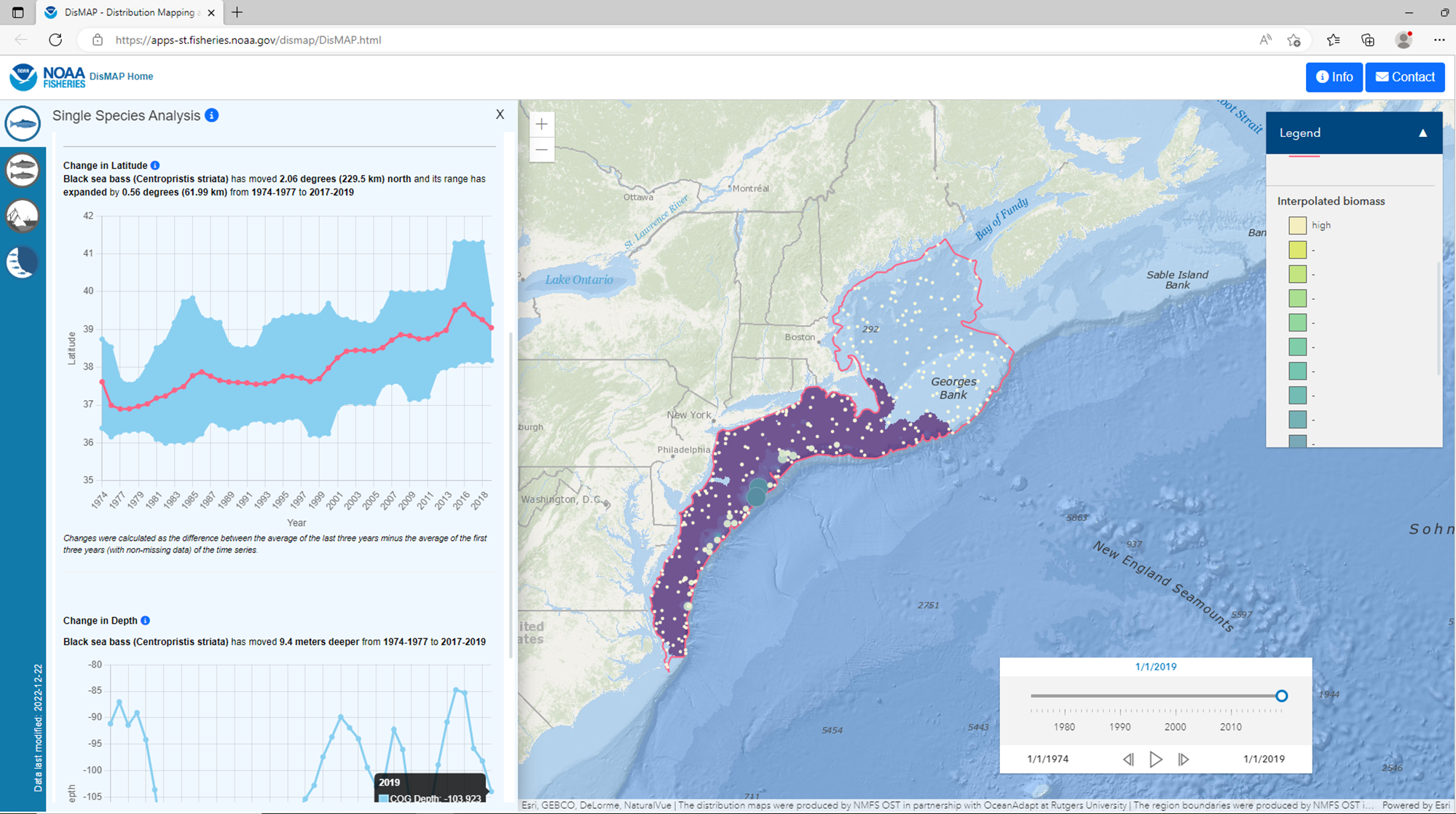 Distribution Metrics
Distribution Map
Animation Tool
U.S. Department of Commerce | National Oceanic and Atmospheric Administration | NOAA Fisheries | Page 8
[Speaker Notes: -As for the CVA tool, the user can select a particular species and region.
-This example is for Black Sea Bass in the Mid-Atlantic
-The tool provides a map of the spatial distribution of the species, as well as an animation of how distribution has changed over time, plus metrics.
-under development, may add spp with overlap; started with trawl data, will add other fish indep data, then maybe fish dependent data?; Natl working group 
-In addition metrics such as the Center of Gravity and how it has changed over time are also displayed.]
Questions?
DisMAP Home Page: https://apps-st.fisheries.noaa.gov/dismap/
DisMAP technical report: https://apps-st.fisheries.noaa.gov/dismap/docs/DisMAP_Tech_Report_with_Table_04_2023.pdf
CVA Tool: https://www.fisheries.noaa.gov/data-tools/climate-vulnerability-assessment-tool
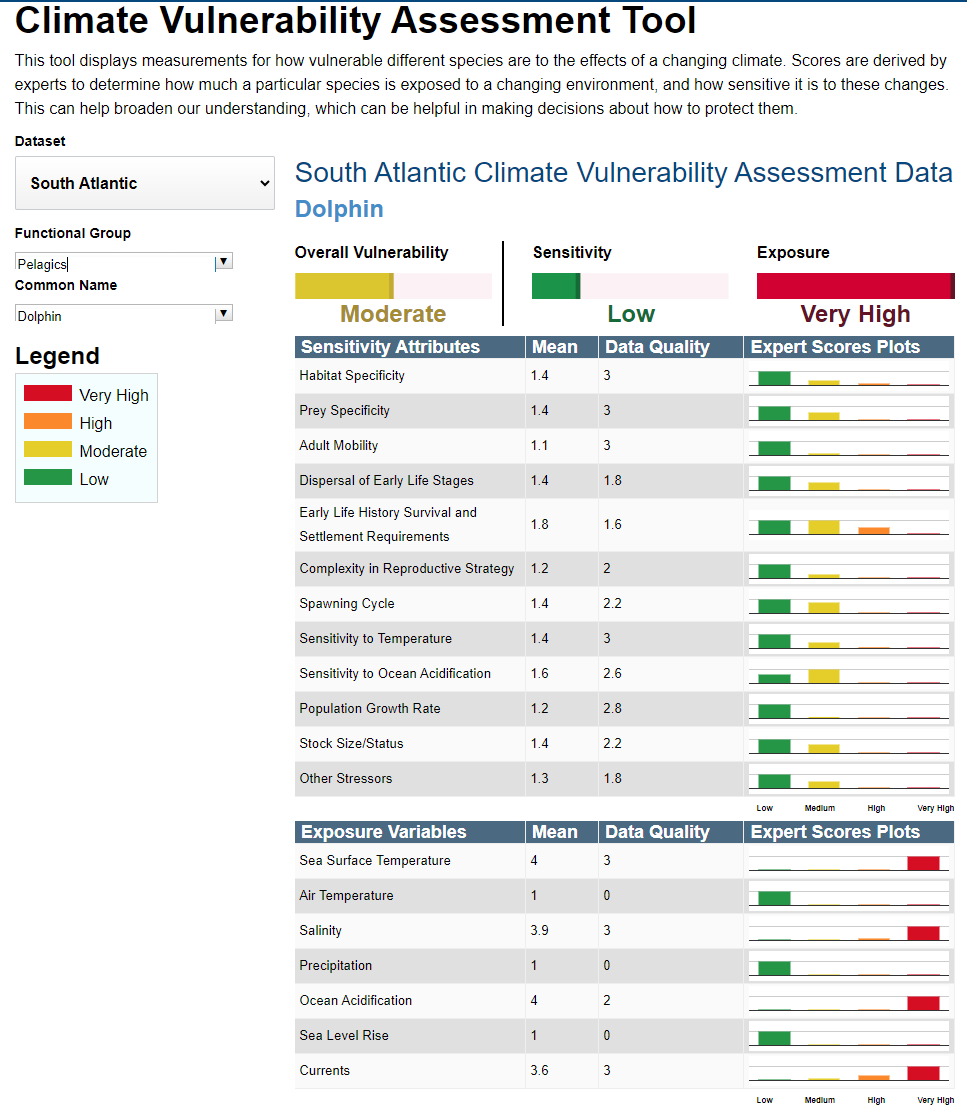 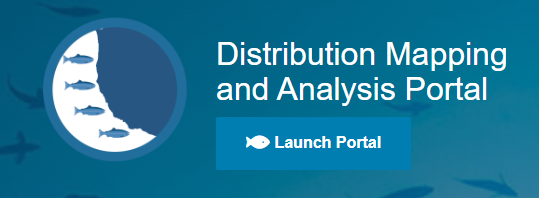 U.S. Department of Commerce | National Oceanic and Atmospheric Administration | NOAA Fisheries | Page 9
CVA Tool example
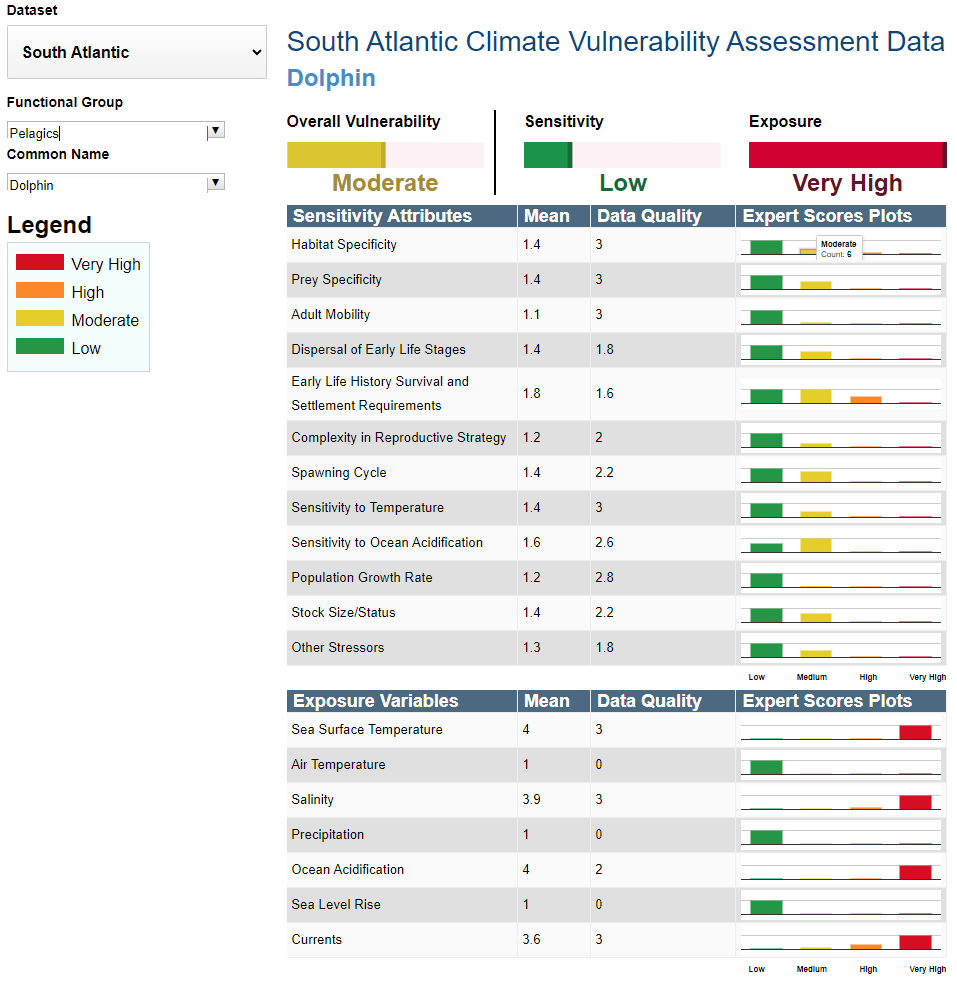 U.S. Department of Commerce | National Oceanic and Atmospheric Administration | NOAA Fisheries | Page 10